«О перспективах развития дошкольного образования в Республике Бурятия»
Консультант отдела дошкольного и общего образования Боросгоева Л.Б.
Доступность дошкольного образования в Республике Бурятия
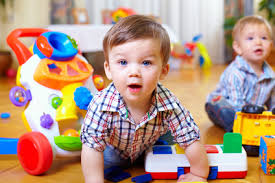 Механизмы встраивания  в содержание программы вариативной части МБДОУ № 35 «Алые паруса»
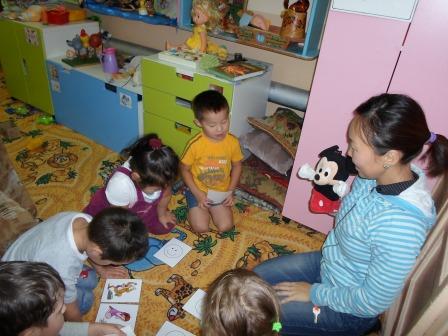 «Key to leaning»
 Г. Доля
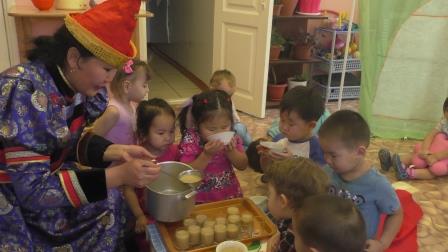 УМК 
«Амар Мэндэ-э!»
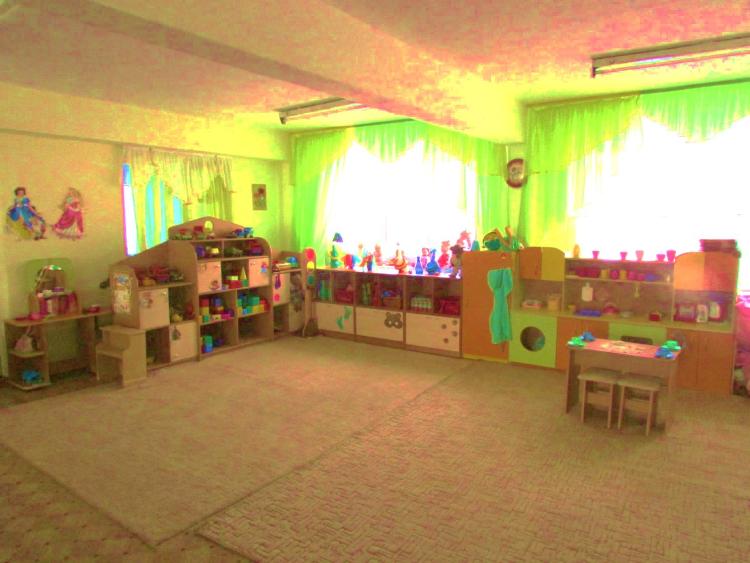 Трансформируемость пространства
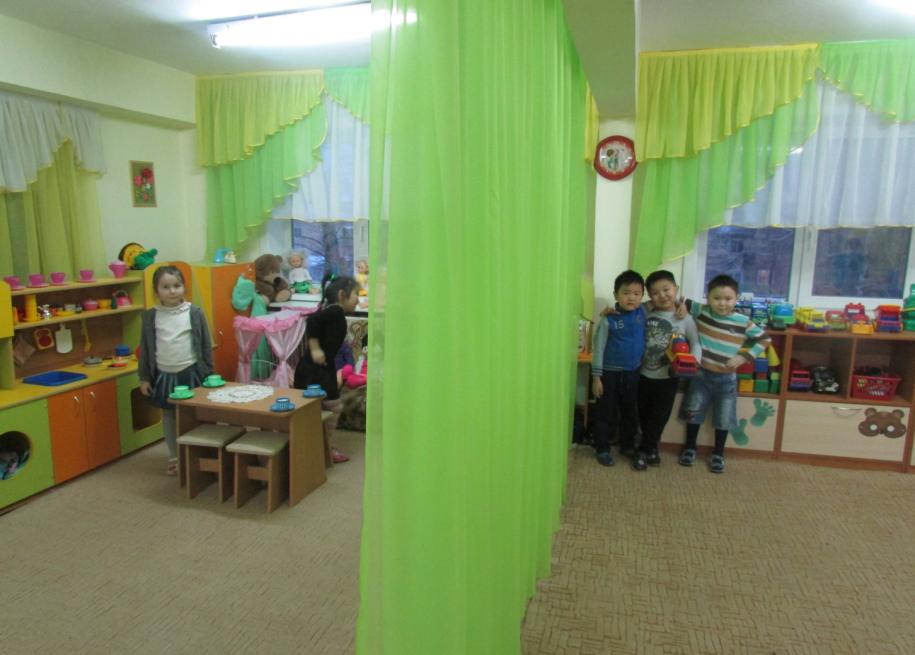 МБДОУ № 70 «Солнышко» г. Улан-Удэ
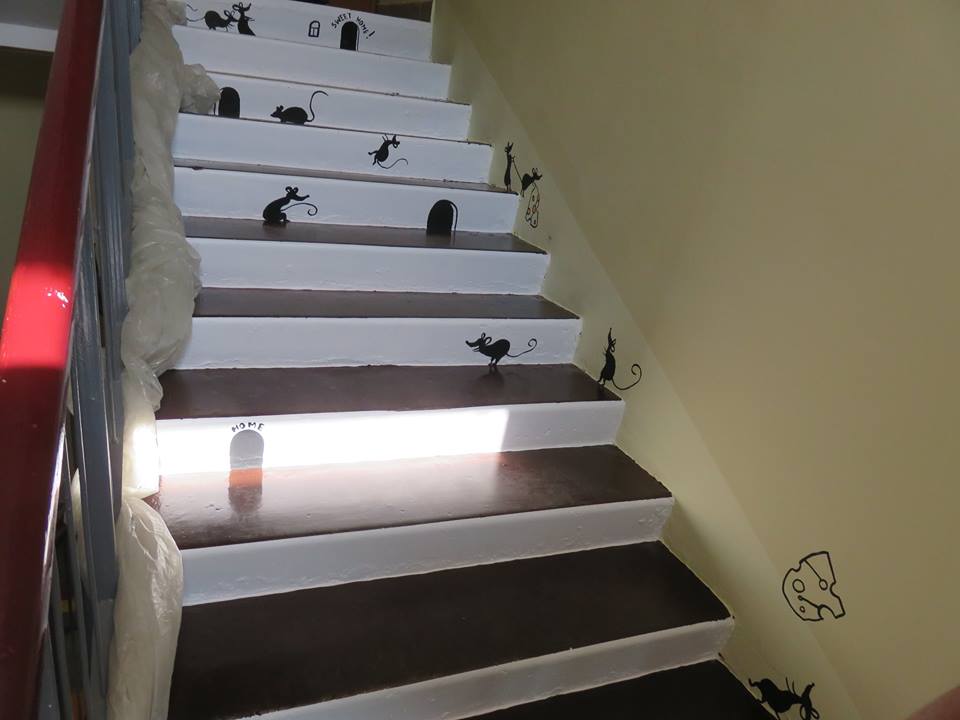 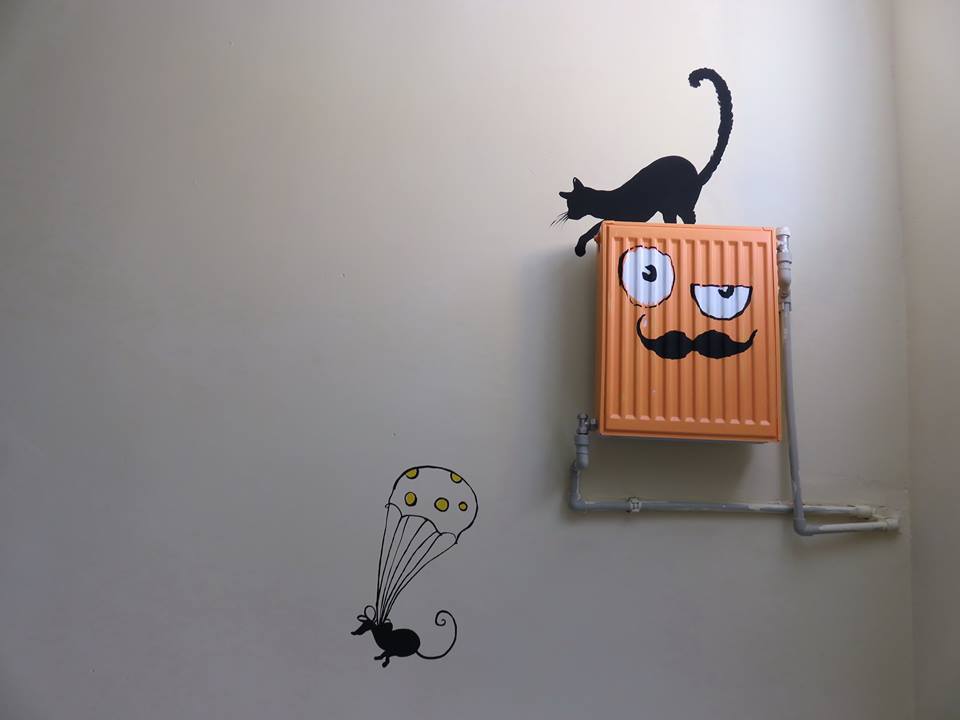 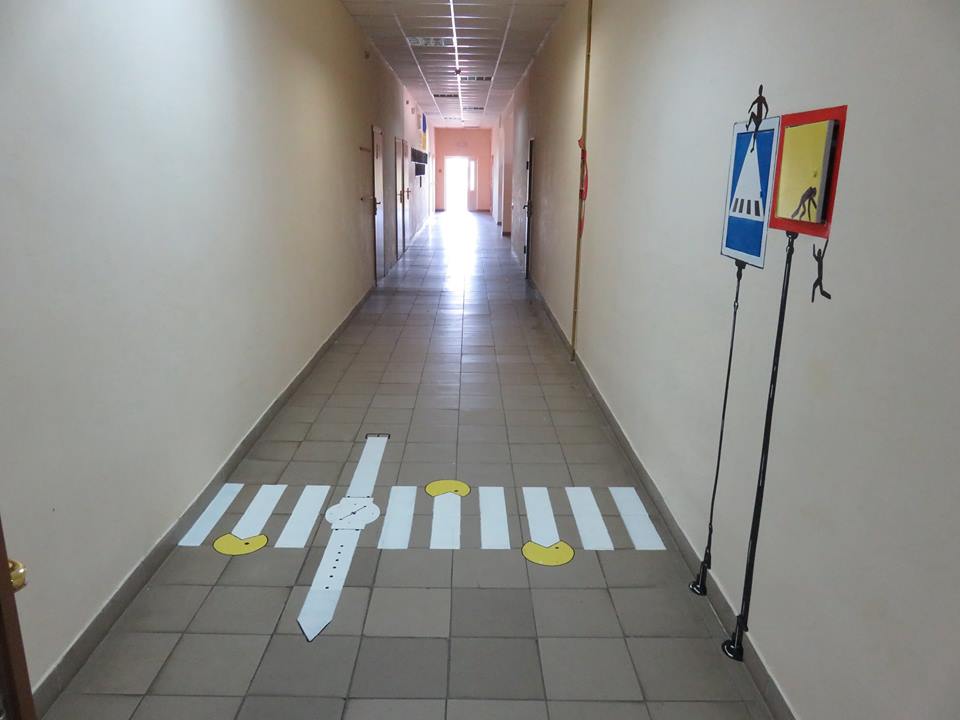 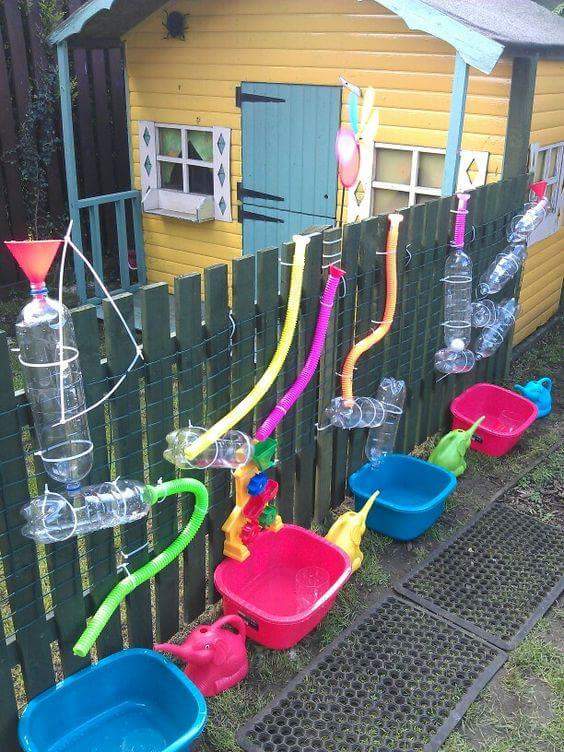 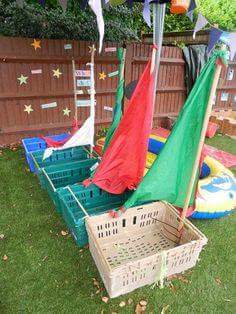 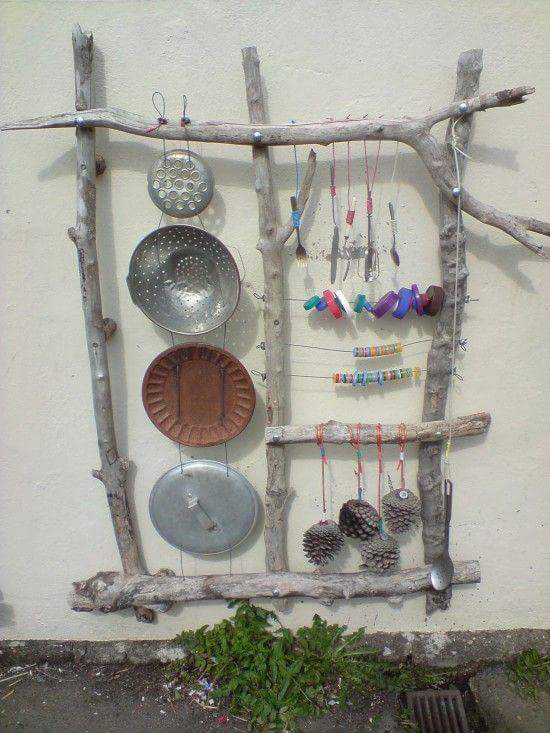 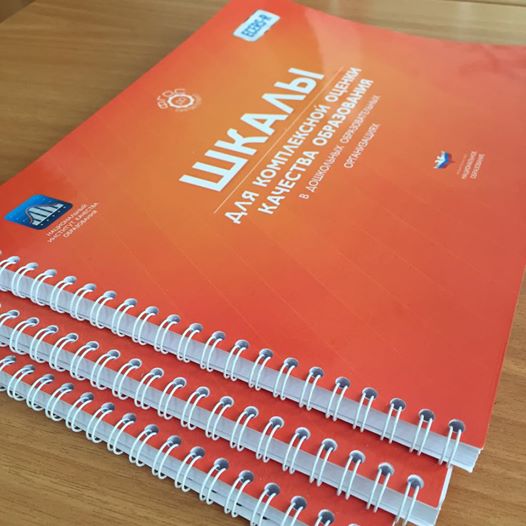 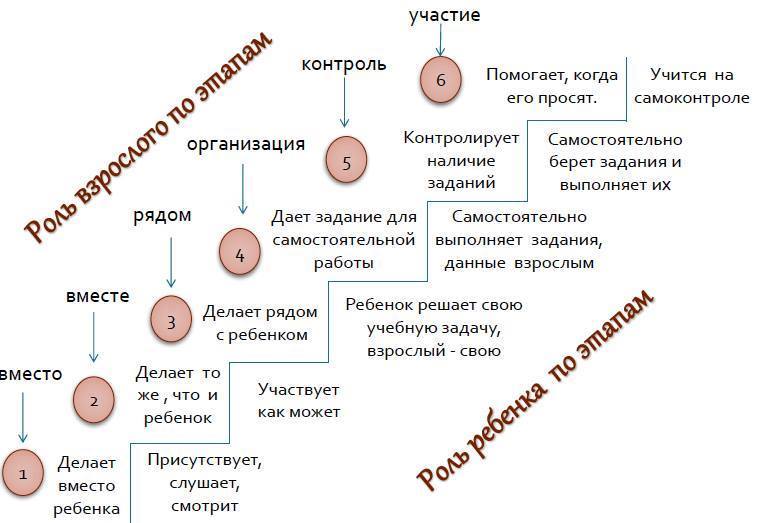 Интеллектуальная олимпиада
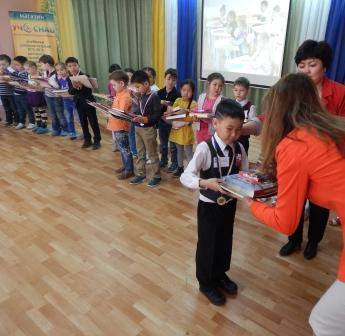 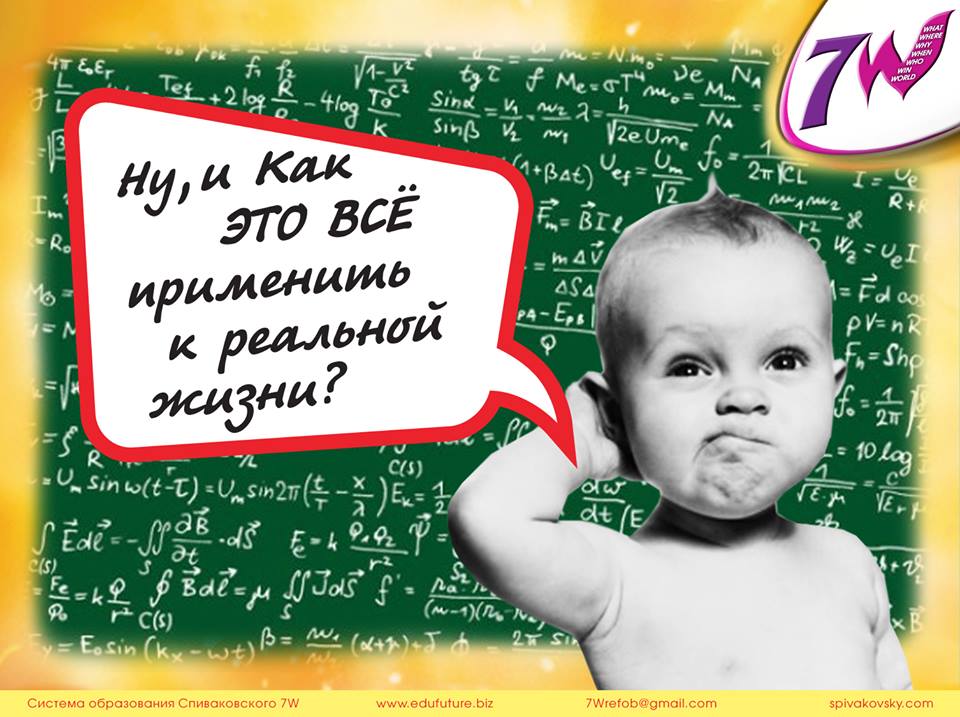 Образование высокого качества
основывается на картине мира ребенка
 стимулирует  выражение своего отношения к ситуации
 открытие знания в коммуникации со сверстниками и взрослыми
 развивает рефлексию